Holen Sie sich bis zu 40% der Blasluft zurück
ARK: Luftrückführungsbausatz
BESCHREIBUNG
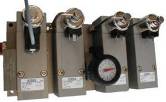 Nutzen: Kostenoptimierung, Nachhaltigkeit
Ausstattung: Series 2 Blasmaschinen
Katalog-Code: 543